Name the Animal Quiz
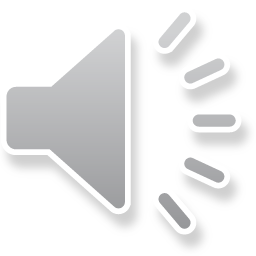 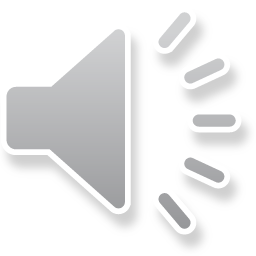 This animal has a small pointy nose.

It has prickles on its body.
A hedgehog
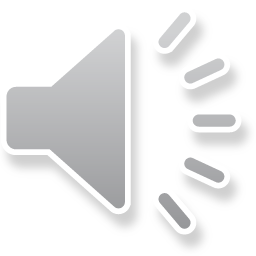 In the story After the Storm, Percy had to give this animal a handkerchief to blow its nose.

This animal has a bushy tail.
A Red Fox
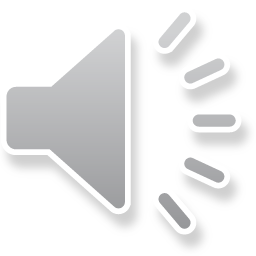 You have watched a class clip about this animal collecting nuts.

This animal can be red in colour, or grey in colour.  The red one is hard to find in the outdoors. 

In the first story about Percy the Park Keeper, this animal was the first animal to seek shelter.
A Squirrel
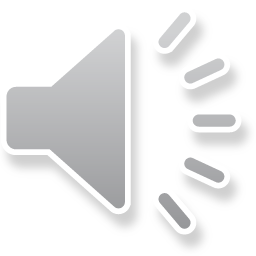 This animal has pointy ears.

It can be either brown, grey, black or white.

In the story about Percy the Park Keeper, there were two of these.
Rabbits
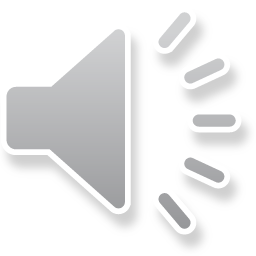 It lives under the ground.

This animal lives in a sett.

It makes tunnels under the ground.
Badger
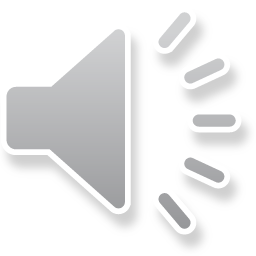 This animal was the last animal in the story about Percy the Park Keeper.  It came up through the floorboards.

It uses its paws to dig the ground.

It lives underground.
Mole and Mole Hills
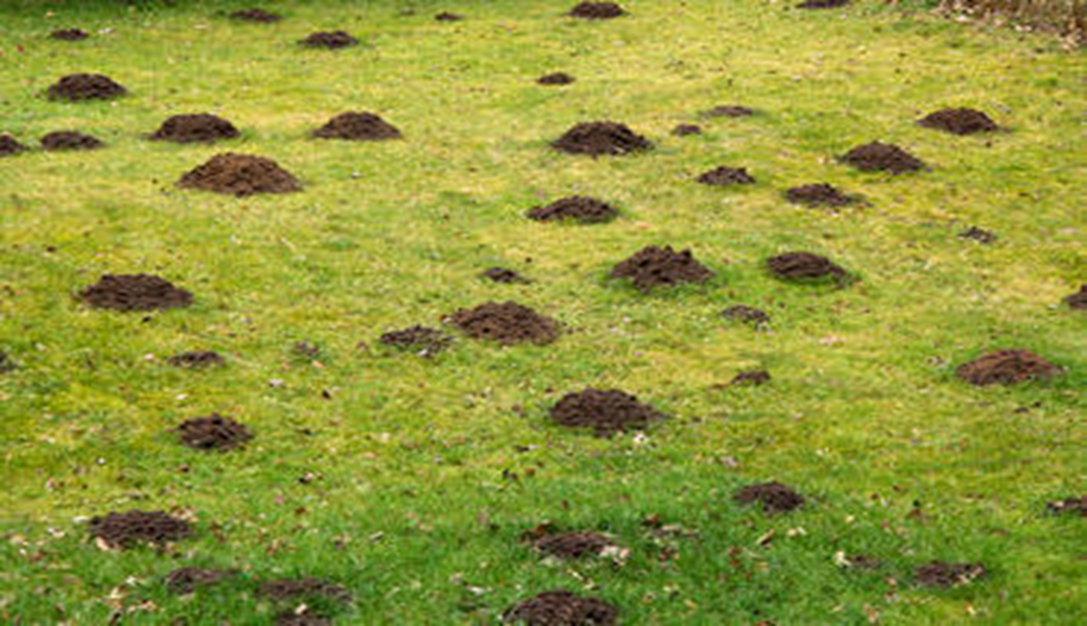